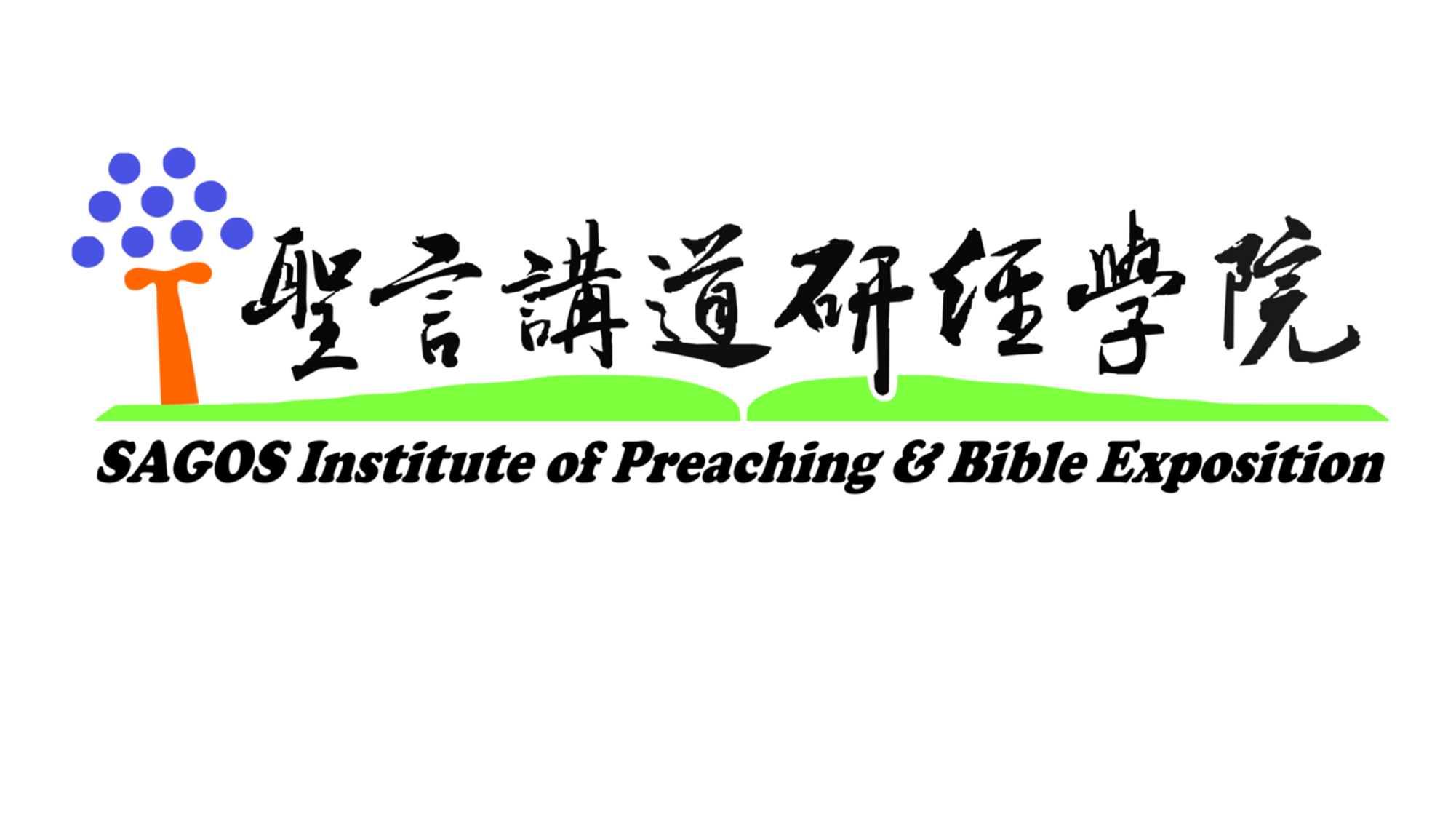 尼日利亞電郵
Nigerian scam email
你會被騙局所騙嗎？
如何更深認識基督？
彼得後書 1:5-8
5 正因這緣故，你們要分外地殷勤；有了信心，又要加上德行；有了德行，又要加上知識； 
6 有了知識，又要加上節制；有了節制，又要加上忍耐；有了忍耐，又要加上虔敬；
7 有了虔敬，又要加上愛弟兄的心；有了愛弟兄的心，又要加上愛眾人的心； 
8 你們若充充足足的有這幾樣，
就必使你們在認識我們的主耶穌基督上不至於閑懶不結果子了。
彼得後書寫作目的
彼後3:17 … 就當防備，
恐怕被惡人的錯謬誘惑，
就從自己堅固的地步上墜落。 
18 你們卻要在我們主—救主耶穌基督的恩典和知識上有長進。
不斷上升的結構
愛眾人的心 
						愛弟兄的心
					虔敬
				忍耐
			節制 
		知識
	德行
信心

聖靈所
結的果子




愛眾人的心 
						愛弟兄的心
					虔敬
				忍耐
			節制 
		知識
	德行
信心
 1:1 同得一樣寶貴信心的人
愛眾人的心 
						愛弟兄的心
					虔敬
				忍耐
			節制 
		知識
	德行
信心
ἀρετή
 1:3 榮耀和美德召我們
愛眾人的心 
						愛弟兄的心
					虔敬
				忍耐
			節制 
		知識
	德行
信心
1:2 認識神和我們主耶穌
        36認識那用自己榮耀
          和美德召我們的主
愛眾人的心 
						愛弟兄的心
					虔敬
				忍耐
			節制 
		知識
	德行
信心
1:3 已將一切關乎 
    生命和虔敬   
    的事賜給我們
是你的責任去追求
兩次“殷勤”的命令
5 你們要分外地殷勤
10 所以弟兄們 應當更加殷勤
 是你的責任去追求屬靈操練
“這幾樣”三次出現
8 充充足足的有這幾樣
9 人若沒有這幾樣
10 你們若行這幾樣 就永不失腳
	 八樣的屬靈操練
信心
愛眾人的心 
						愛弟兄的心
					虔敬
				忍耐
			節制 
		知識
	德行
信心
4 他已將又寶貴又極大的應許賜給我們，叫我們既脫離世上從情欲來的敗壞，
就得與神的性情有分。
彼後1:1…靠著我們的神
和救主耶穌基督的義
得著和我們同樣寶貴信心的人
德行
愛眾人的心 
						愛弟兄的心
					虔敬
				忍耐
			節制 
		知識
	德行
信心
彼前2:9
惟有你們是被揀選的族類
是有君尊的祭司
是聖潔的國度
是屬神的子民
要叫你們宣揚那召你們出黑暗
入奇妙光明者的美德
知識
愛眾人的心 
						愛弟兄的心
					虔敬
				忍耐
			節制 
		知識
	德行
信心
 γνῶσις knowledge
ἐπίγνωσις 知識
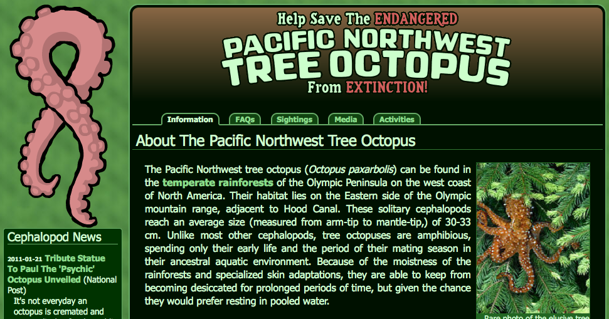 請保護瀕臨絕種的樹章魚
節制
愛眾人的心 
						愛弟兄的心
					虔敬
				忍耐
			節制 
		知識
	德行
信心
信實、溫柔、節制
                             self-control
加拉太書 5:19-21 
情欲的事 … 
如姦淫、污穢、邪蕩、拜偶像、
邪術、仇恨、爭競、忌恨、惱怒、
結黨、紛爭、異端、嫉妒、醉酒、
荒宴等類 …
愛眾人的心 
						愛弟兄的心
					虔敬
				忍耐
			節制 
		知識
	德行
信心
self-control 自制
是你的責任
去追求聖潔
忍耐
愛眾人的心 
						愛弟兄的心
					虔敬
				忍耐
			節制 
		知識
	德行
信心
來5:8 因所受的苦難學了順從
ὑπομονή  
     patience 耐性
    perseverance 
    endurance
    堅忍
敬虔
愛眾人的心 
						愛弟兄的心
					虔敬
				忍耐
			節制 
		知識
	德行
信心
godliness
提前4:7…在敬虔上操練自己
8 操練身體，益處還少；
惟獨敬虔，凡事都有益處，
因有今生和來生的應許。
愛人、愛神
愛眾人的心 
						愛弟兄的心
					虔敬
				忍耐
			節制 
		知識
	德行
信心
Philadephia費城
φιλαδελφία 
約13:35 
你們若有彼此相愛的心
眾人因此就認出
你們是我的門徒了
愛眾人的心 
						愛弟兄的心
					虔敬
				忍耐
			節制 
		知識
	德行
信心
ἀγάπη 
love
林前13:13 
如今常存的
有信 有望 有愛
這三樣其中最大的是愛
可12:30 
你要盡心、盡性、盡意、盡力 愛主你的神
31 其次就是說
要愛人如己
追求屬靈操練
可以更深認識基督
彼後1:8 
你們若充充足足的有這幾樣
 就必使你們在
認識我們的主耶穌基督上
不至於閑懶不結果子了
ἐπίγνωσις
如何追求這屬靈操練？
例:夫妻關係
愛眾人的心 
						愛弟兄的心
					虔敬
				忍耐
			節制 
		知識
	德行
信心
 從知識開始！
弗5:22 
你們作妻子的
當順服自己的丈夫
如同順服主
弗5:28 
丈夫也當照樣愛妻子
如同愛自己的身子
愛妻子便是愛自己了
愛眾人的心 
						愛弟兄的心
					虔敬
				忍耐
			節制 
		知識
	德行
信心
願意不還擊
彼前3:8 
總而言之
你們都要同心
彼此體恤
相愛如弟兄
存慈憐謙卑的心
彼前3:9 
不以惡報惡
以辱駡還辱駡
倒要祝福
因你們是為此蒙召
好叫你們承受福氣
對非基督徒
愛眾人的心 
						愛弟兄的心
					虔敬
				忍耐
			節制 
		知識
	德行
信心
不以惡報惡 以辱駡還辱駡
倒要祝福…好叫你們承受福氣
愛眾人的心 
						愛弟兄的心
					虔敬
				忍耐
			節制 
		知識
	德行
信心
控制你的口
  控制你的脾氣
愛眾人的心 
						愛弟兄的心
					虔敬
				忍耐
			節制 
		知識
	德行
信心
主內的妻子
主內的丈夫
愛眾人的心 
						愛弟兄的心
					虔敬
				忍耐
			節制 
		知識
	德行
信心
最終愛的對象是神

屬靈原則
追求屬靈操練
讓你能深深認識基督
也叫你不被假道所騙
在神的話語上打好根基
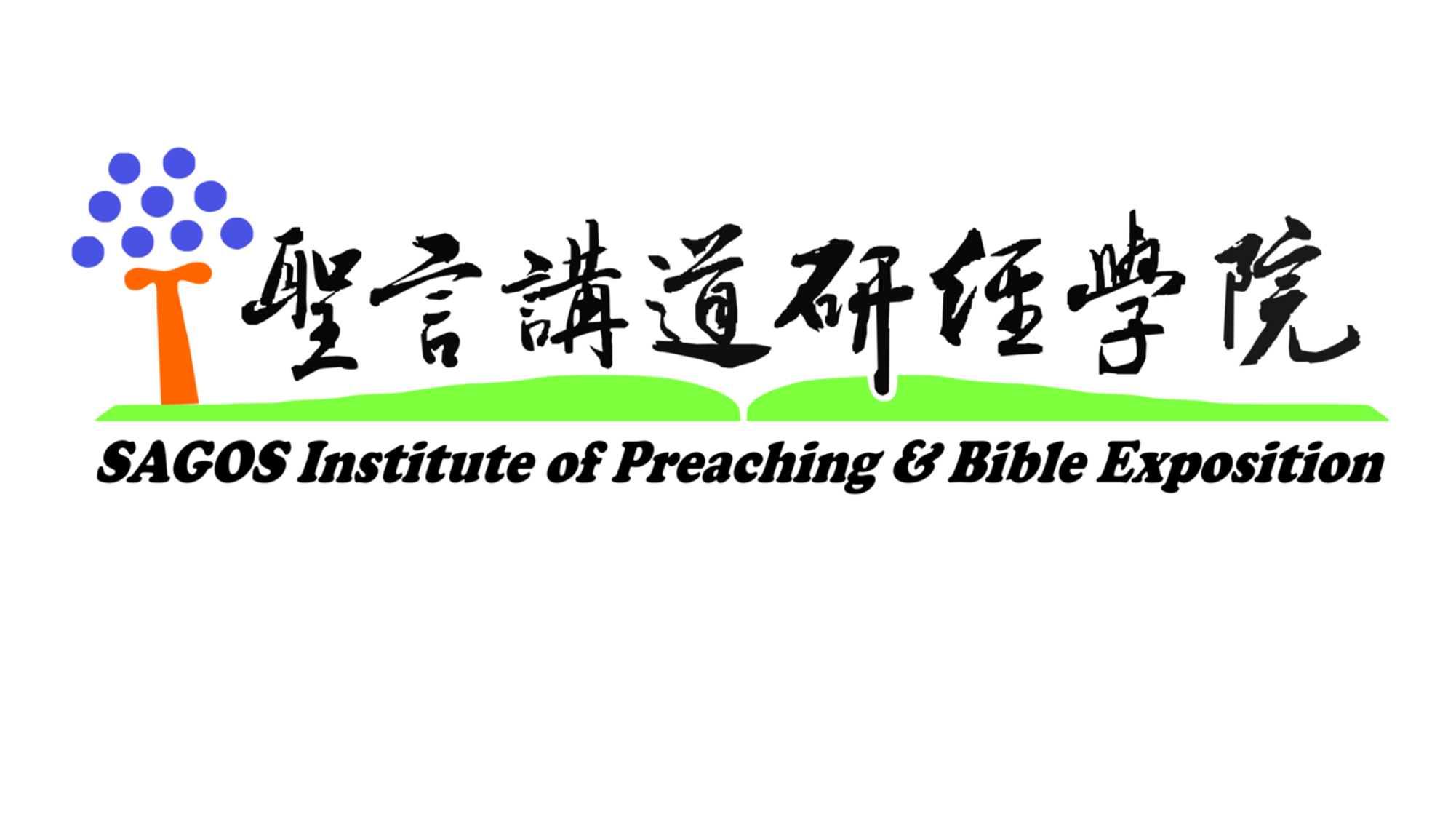